Sabrina’s Story
Lessons Learned from Anaphylaxis
Sabrina Shannon
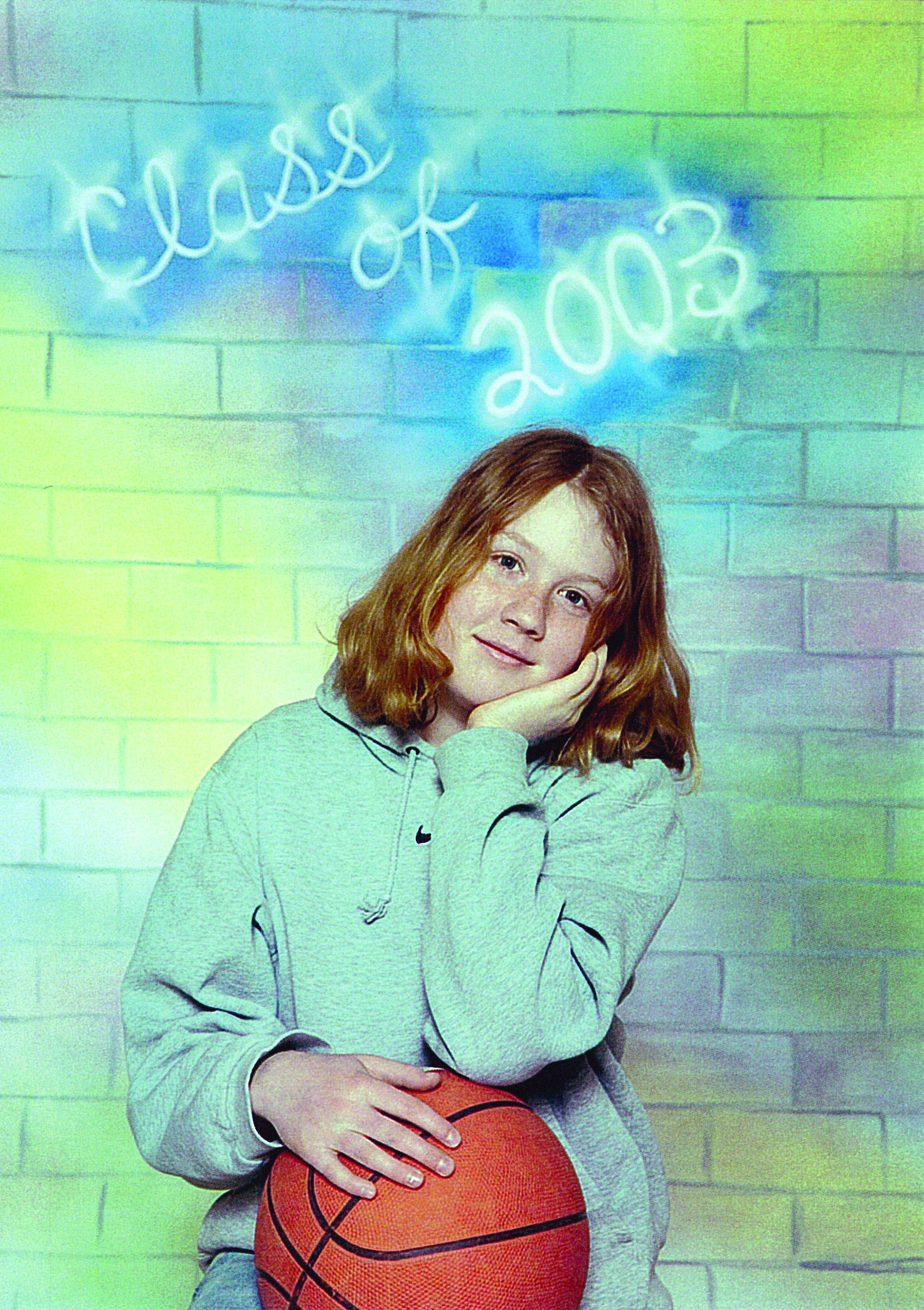 13 years old
First year in high school
From Pembroke, ON
Allergic to peanuts, dairy and soy
The Slip-Up
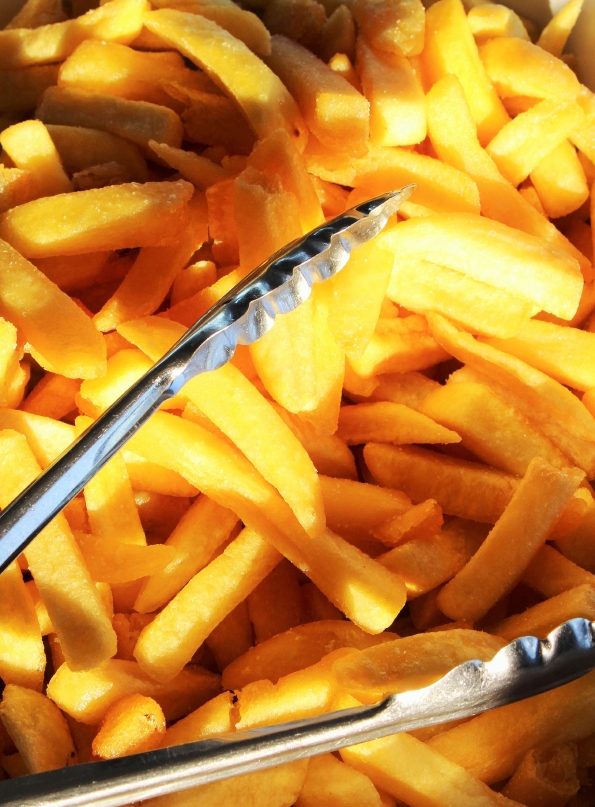 She ordered french fries at the school cafeteria
Fries were served using same tongs as those used for poutine
Why would this be an issue?
What allergen cross-contaminated the french fries?
How could cross-contamination, in this situation, been prevented?
The Reaction
Symptoms came on quickly
Within minutes she was having trouble breathing
Others thought she was having an asthma attack
Went to look for her asthma puffer
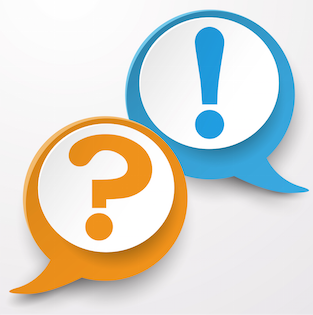 Anaphylaxis
It was an anaphylactic reaction
Not an asthma attack
Too much time passed before anyone knew it was a serious allergic reaction
By the time they got Sabrina’s EpiPen®, it was unfortunately too late
Sabrina died tragically at the hospital
Aftermath
Sabrina’s EpiPen® was not on her during the reaction
It was in another area of the school in her locker
Why do you think it wasn’t with her?
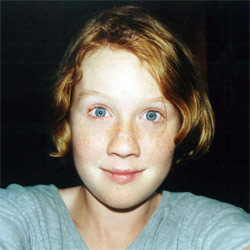 Bullying
Sabrina did not have her EpiPen® with her 
Do you think it could have been due to embarrassment or teasing/bullying over her allergies?
How could bullying affect someone with food allergies?
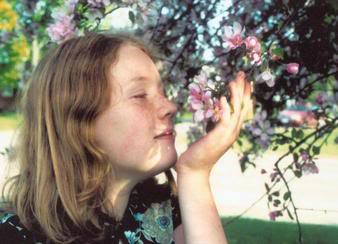 Discussion
What can we learn from this tragedy?
How could Sabrina’s tragedy have been prevented?
What would you have done as a bystander?
How can you support your friend with food allergies while eating out?
How can we make our school a safe and inclusive place for everyone?